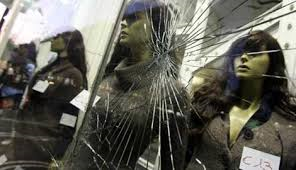 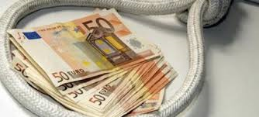 IndagineConfcommercio – GfK Italiasui fenomeni criminaliCampaniaRoma, 21 novembre 2018
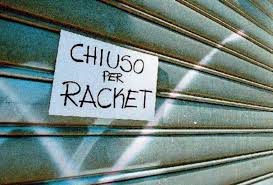 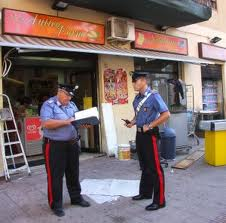 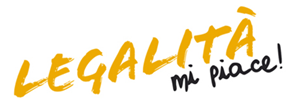 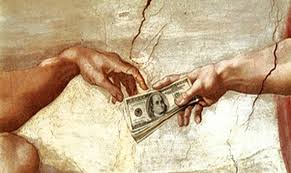 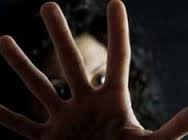 Premessa e obiettivi
Da alcuni anni Confcommercio-Imprese per l'Italia realizza, con il supporto di GfK Italia, un’indagine sulla criminalità che colpisce le imprese del commercio, del turismo, dei servizi e dei trasporti. Confcommercio-Imprese per l'Italia ha voluto replicare l’indagine anche nel 2018, così da disporre di informazioni aggiornate sui fenomeni di criminalità.
Questi i temi trattati dall’indagine:
la percezione sull’andamento della criminalità (con particolare riferimento a estorsioni, usura, furti, rapine, contraffazione e abusivismo)
l’esperienza di minacce/intimidazioni per finalità di estorsione, indiretta e diretta
la natura delle minacce/intimidazioni  
le risposte alle richieste estorsive
le misure di prevenzione e tutela adottate
le iniziative ritenute più efficaci per la sicurezza delle imprese
le percezioni sulle leggi che contrastano i fenomeni criminali
l'esperienza di taccheggio.
All’indagine, che è stata realizzata dal 24 settembre a fine ottobre, hanno partecipato oltre 4.600 imprese.
In questo documento  vengono illustrati i principali risultati dell’indagine, a livello nazionale e con riferimento alla Campania in particolare.
I risultati della ricerca
10
Il confronto tra i risultati nazionali e regionali
Le percezioni della criminalità vs azienda
Pensando alla criminalità, in particolare a furti, rapine, estorsioni, usura, contraffazione e abusivismo, lei direbbe che rispetto all’anno scorso, i livelli di sicurezza per la sua attività sono: 
(base = totale campione, n= 4.628)
Rispetto all’anno scorso i livelli di sicurezza  per la sua attività sono…
%
In Campania l’incidenza di chi percepisce un peggioramento dei livelli di sicurezza è appena superiore alla media nazionale, ma è superiore alla media anche quota di chi pensa che ci sia un miglioramento.
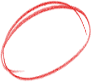 Le percezioni della criminalità vs azienda: quali crimini sono aumentati di più
Con riferimento alla Sua attività e al settore in cui lei opera, come valuta l’andamento dei crimini di seguito indicati rispetto all’anno scorso?
(base = totale campione, n= 4.628)
% IN AUMENTO rispetto all’anno scorso
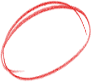 In Campania tutti i crimini sono percepiti in aumento rispetto al totale Italia. Abusivismo,  contraffazione e furti sono i più sentiti, seguiti dalle rapine.
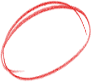 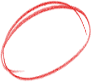 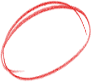 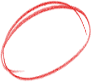 L’esperienza di criminalità: le dimensioni del fenomeno
Pensando a persone che svolgono attività simili alla sua, Lei conosce qualcuno che, negli ultimi 12 mesi, abbia ricevuto minacce o intimidazioni per finalità di estorsione con riferimento all’attività dell’impresa?
Lei personalmente, negli  ultimi 12 mesi, ha ricevuto minacce o intimidazioni per finalità di estorsione con riferimento all’attività dell’impresa?
(base = totale campione, n= 4.628)
%
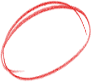 In Campania l’esperienza diretta e indiretta di criminalità risulta decisamente sopra la media nazionale.
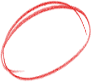 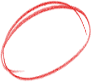 Le azioni a protezione della propria impresa
Che genere di misure di prevenzione e di tutela ha adottato nei confronti dei reati sopra citati (furti, rapine, estorsioni, usura, contraffazione e abusivismo)
(base = totale campione, n= 4.628)
Le misure per la sicurezza della propria impresa vs racket e criminalità
(possibili più risposte)
%
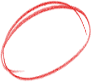 La quota di coloro che adottano almeno un’iniziativa di tutela e prevenzione è superiore alla media nazionale. In particolare sono sopra media vigilanza privata e  richiesta informale di protezione alla polizia, mentre sono sensibilmente sotto media  telecamere/impianti di allarme, sottoscrizione di assicurazioni e denunce.
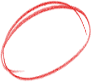 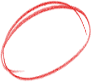 La sicurezza della propria attività: le iniziative più efficaci
Quali iniziative, tra quelle indicate, ritiene più utili per la sicurezza della sua impresa?
(base = totale campione, n= 4.628)
Le iniziative ritenute più efficaci per la sicurezza della propria impresa
(possibili 2 risposte)
%
In Campania la graduatoria delle iniziative per mettere in sicurezza la propria impresa ricalca esattamente quella nazionale. Le citazioni però sono tutte inferiori alla media nazionale.
La percezione sull’efficacia delle leggi che contrastano i fenomeni criminali
Secondo lei, le leggi che contrastano i reati citati (furti, rapine, estorsioni, usura, contraffazione e abusivismo) funzionano? 
(base = totale campione, n= 4.628)
Le leggi che contrastano i fenomeni criminali sono efficaci…
%
Anche in Campania la grande maggioranza dei rispondenti ritiene poco o per niente efficaci le leggi che contrastano i fenomeni criminali. Rispetto alla media nazionale, però, risulta superiore alla media la quota di chi le considera efficaci.
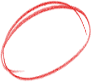 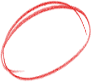 Propensione all’inasprimento delle pene
Lei sarebbe favorevole ad un inasprimento delle pene per i reati sopra citati (furti, rapine, estorsioni, usura, contraffazione e abusivismo)? 
(base = totale campione n= 4.628)
Sarebbe favorevole ad un inasprimento delle pene
%
In linea con la media italiana l’incidenza di chi, in Campania, esprime parere favorevole verso l’inasprimento delle pene per i reati contro le imprese; sotto media i giudizi più severi e sopra media i meno severi.
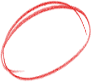 La percezione sulla certezza della pena
Secondo lei, in Italia, le persone condannate per i reati citati (furti, rapine, estorsioni, usura, contraffazione e abusivismo) scontano la pena a cui sono stati condannati?
(base = totale campione, n= 4.628)
I condannati scontano realmente le pene…
%
Anche in Campania la grande maggioranza dei rispondenti ritiene che in Italia non si scontino realmente le pene per i crimini commessi. 
Sopra media la quota di chi non si pronuncia su questo tema.
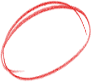 L’esperienza di taccheggio
Negli ultimi 12 mesi, la sua attività è stata soggetta a taccheggio? Cioè, si sono verificati furti di merce esposta nel suo esercizio commerciale da parte di frequentatori/visitatori/clienti? Quante volte?  
(base = totale campione, n= 4.628)
Ha subito taccheggi
%
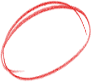 In Campania  l’incidenza di chi ha subito taccheggi è decisamente superiore alla media nazionale, anche se ad essere fortemente sopra media sono i fenomeni isolati/sporadici.
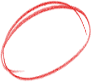 I problemi più gravi del paese
Tra i seguenti problemi, quali secondo Lei sono i tre più gravi del nostro Paese?
(base = totale campione, n= 4.628)
(possibili al massimo 3 risposte)
%
In Campania la graduatoria dei problemi percepiti come più gravi per il Paese si discosta leggermente dalla media nazionale: burocrazia ed eccessivo prelievo fiscale restano ai primi posti, ma la mancanza di lavoro sale al terzo posto e la povertà è decisamente più sentita.
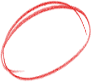 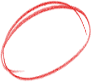